ПО СТРАНИЦАМ
Красной  книги
Времена
года
КРАСНАЯ КНИГА СОСТОИТ ИЗ ДВУХ ЧАСТЕЙ
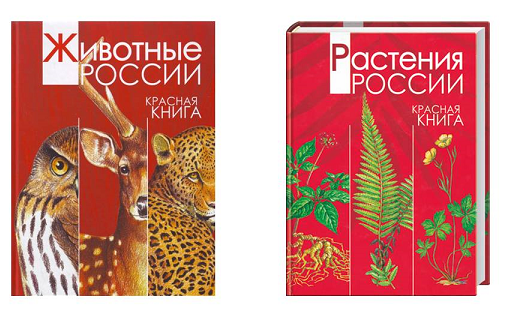 КРАСНАЯ КНИГА
КУРСКОЙ ОБЛАСТИ
РАСТЕНИЯ КРАСНОЙ КНИГИ КУРСКОЙ ОБЛАСТИ
ЖИВОТНЫЕ КРАСНОЙ КНИГИ КУРСКОЙ ОБЛАСТИ
Автор презентации: Насаев Артем Игоревич, педагог-организатор МБУ ДО «Дворец пионеров и школьников г. Курска